CARRO CON SENSOR
INTEGRANTES :

MANUELA RAMIREZ
MARIANA RUIZ
VALERIA MAZO
ANDREA RUIZ
DISEÑO
CONSTRUCCION DEL SENSOR
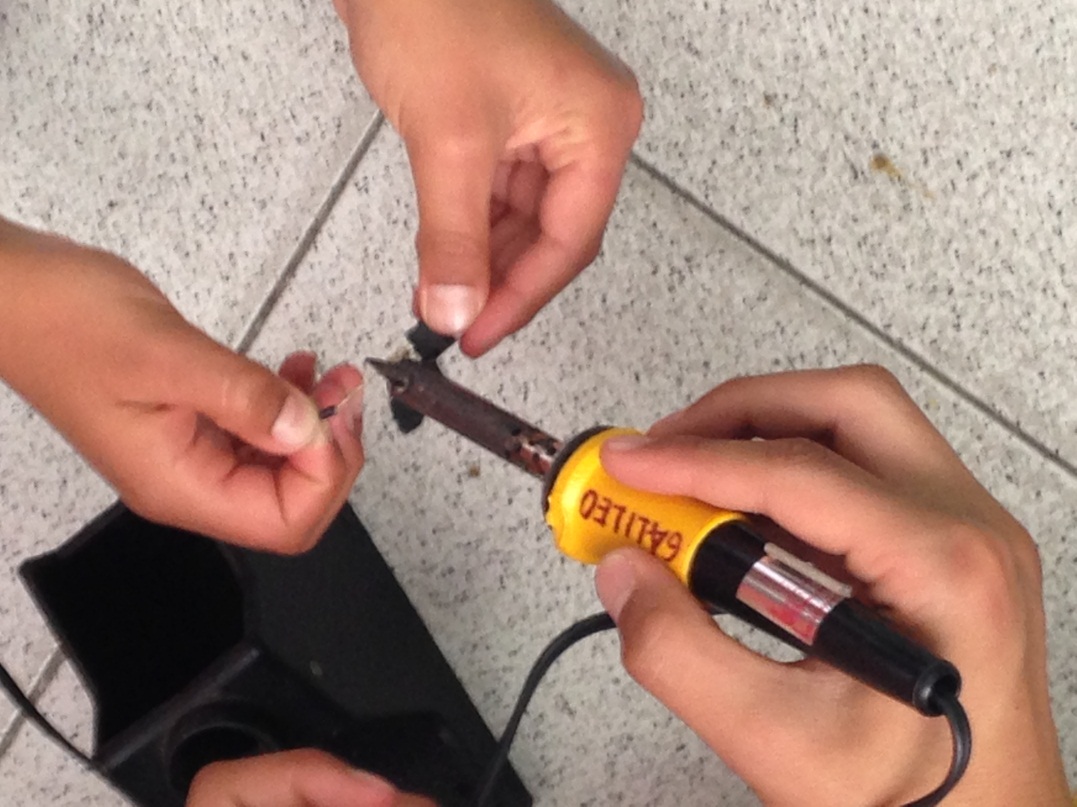 Durante la construcción del sensor  pudimos admirar la robótica desde una perspectiva diferente
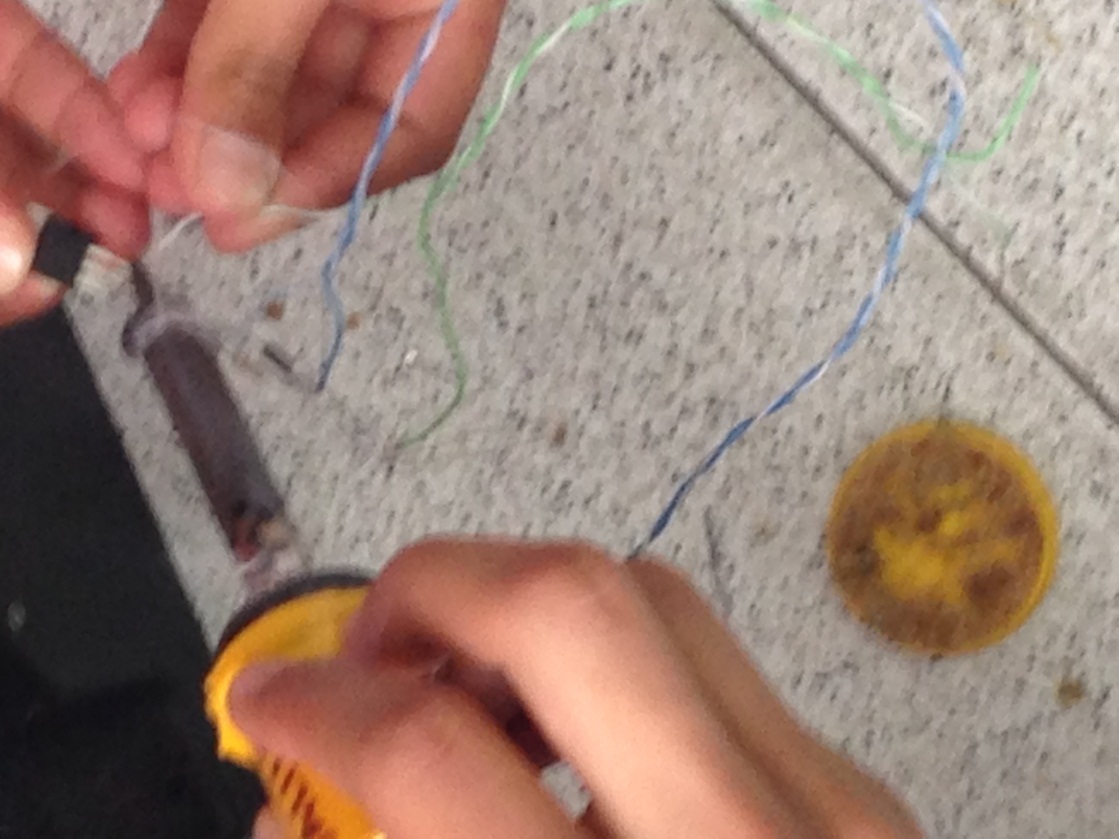 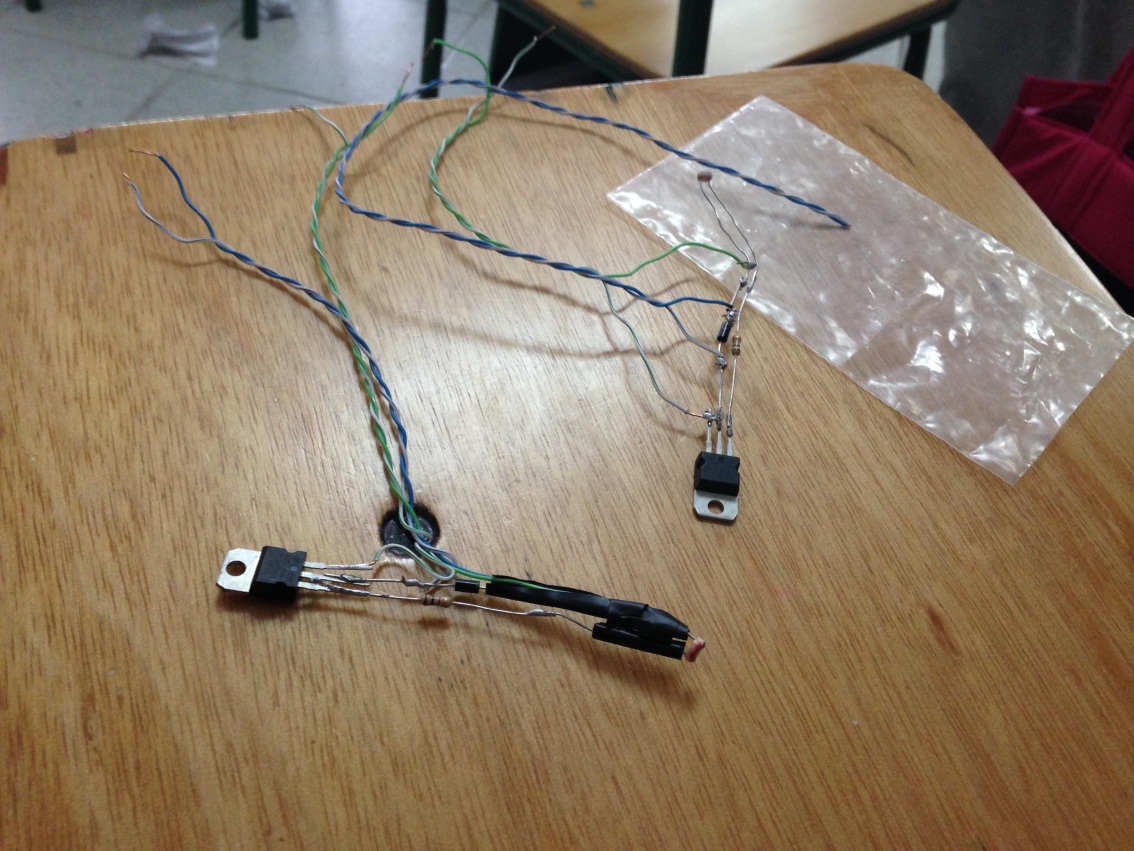 Acá podemos ver mas detalladamente como queda el sensor con el motor y la pila
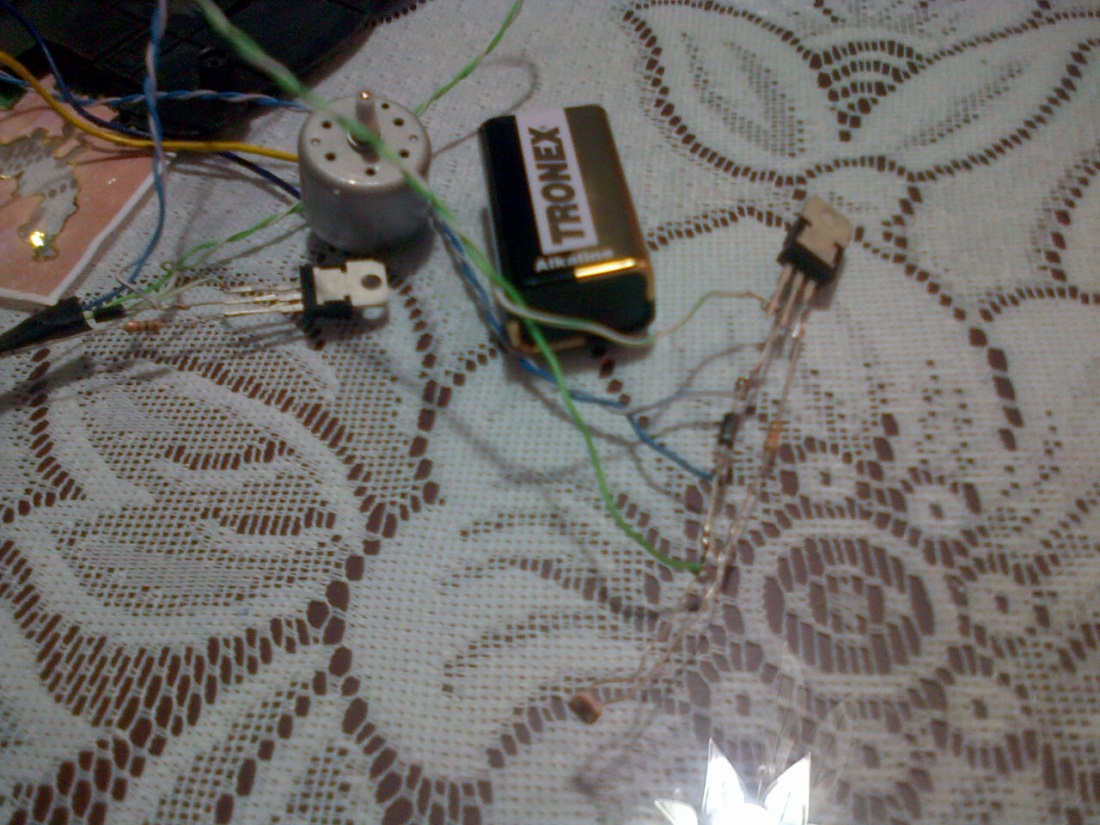 CONSTRUCCION DEL CARRO
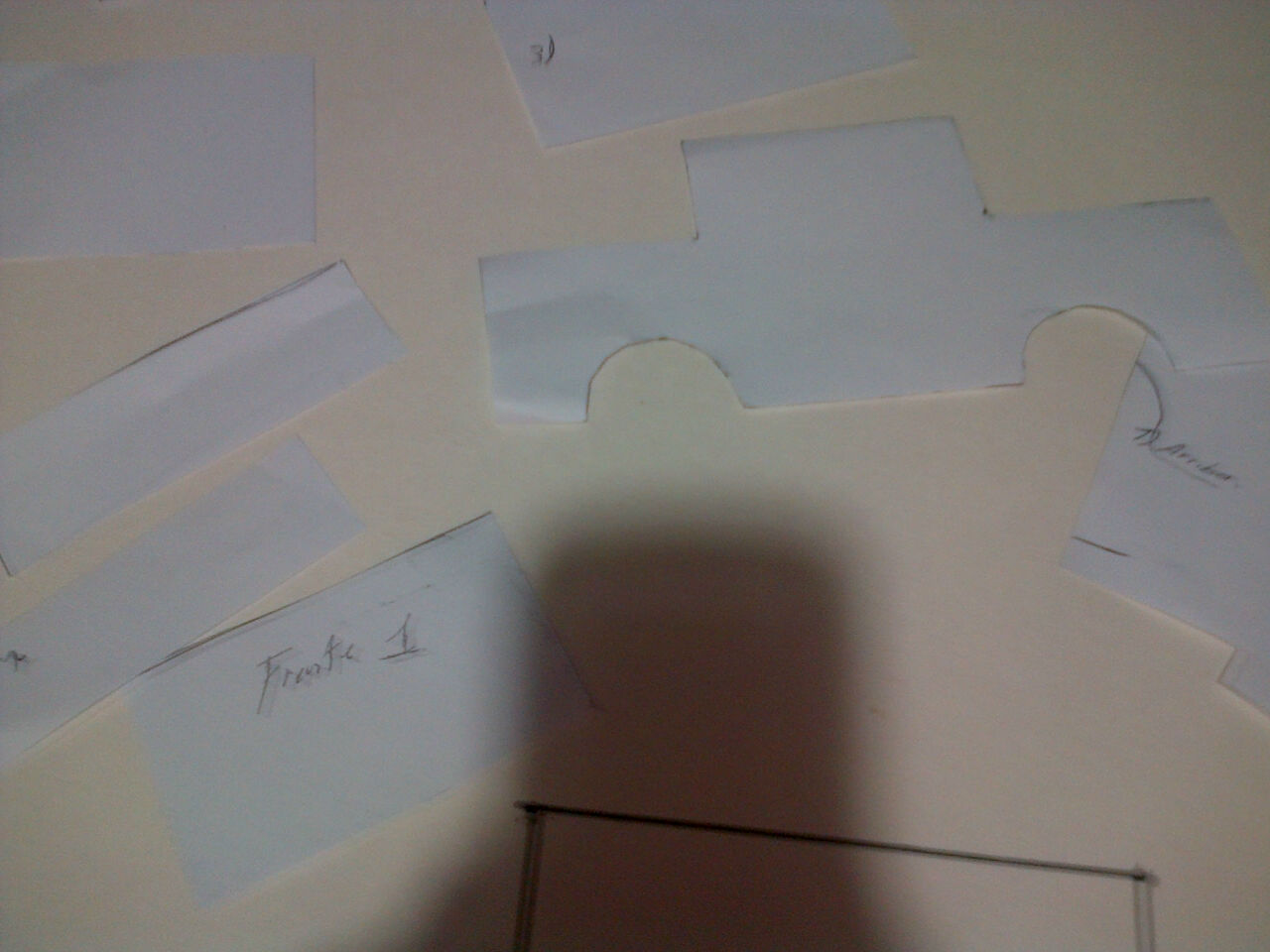 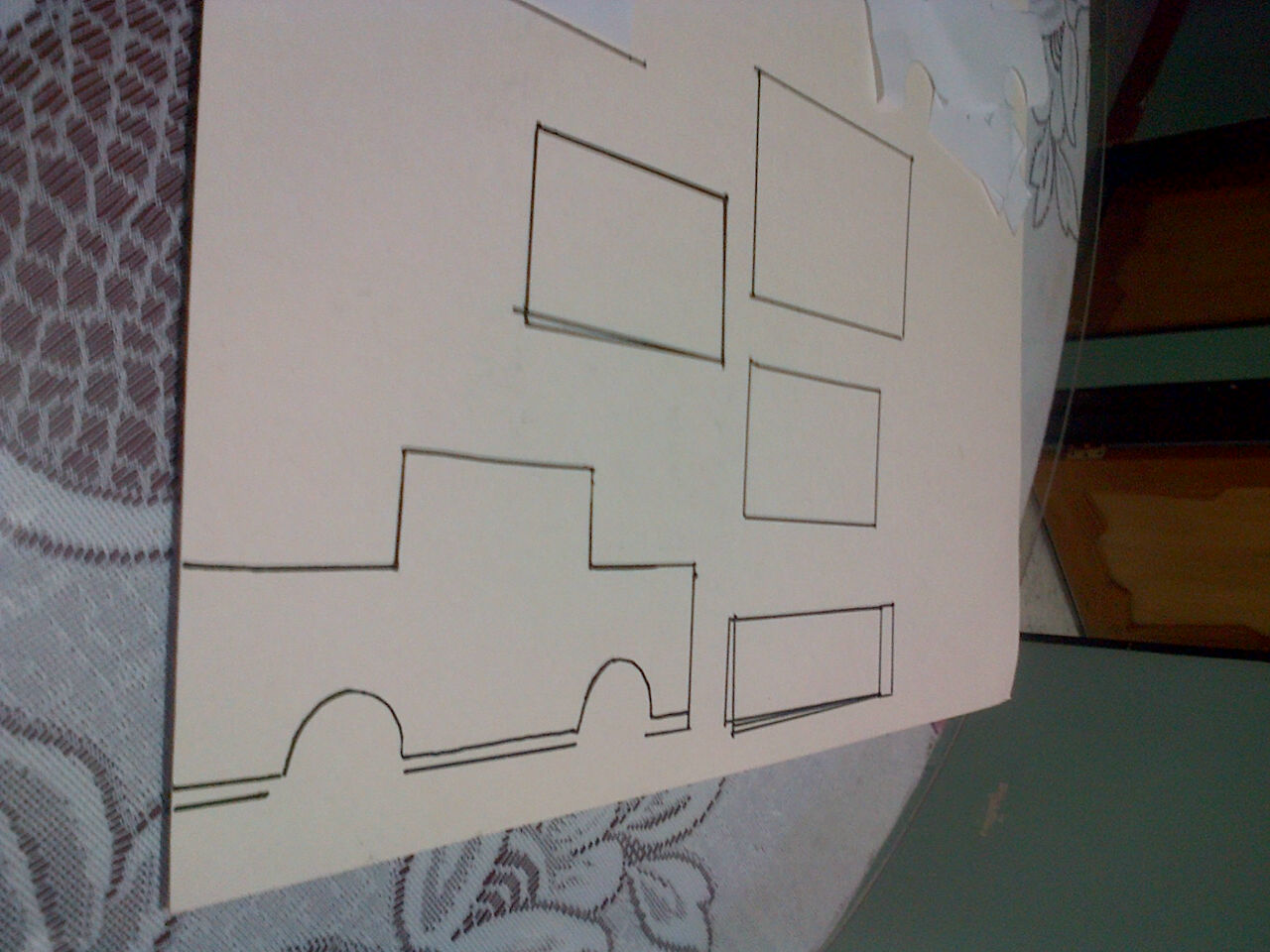 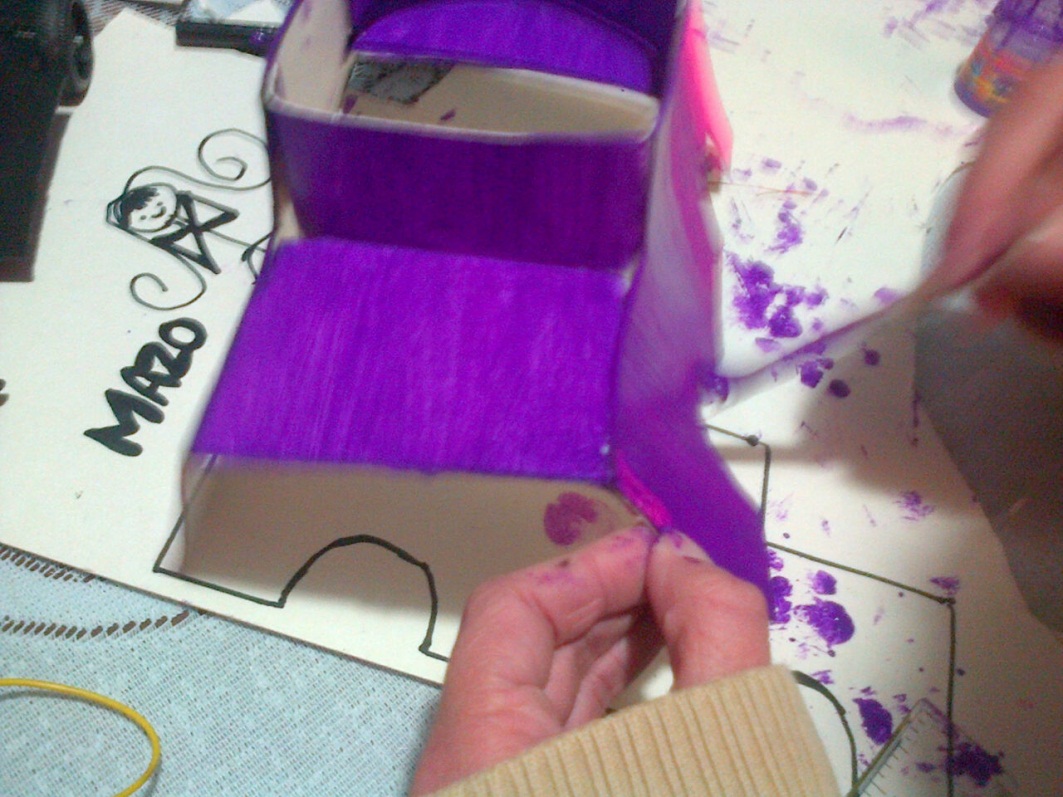 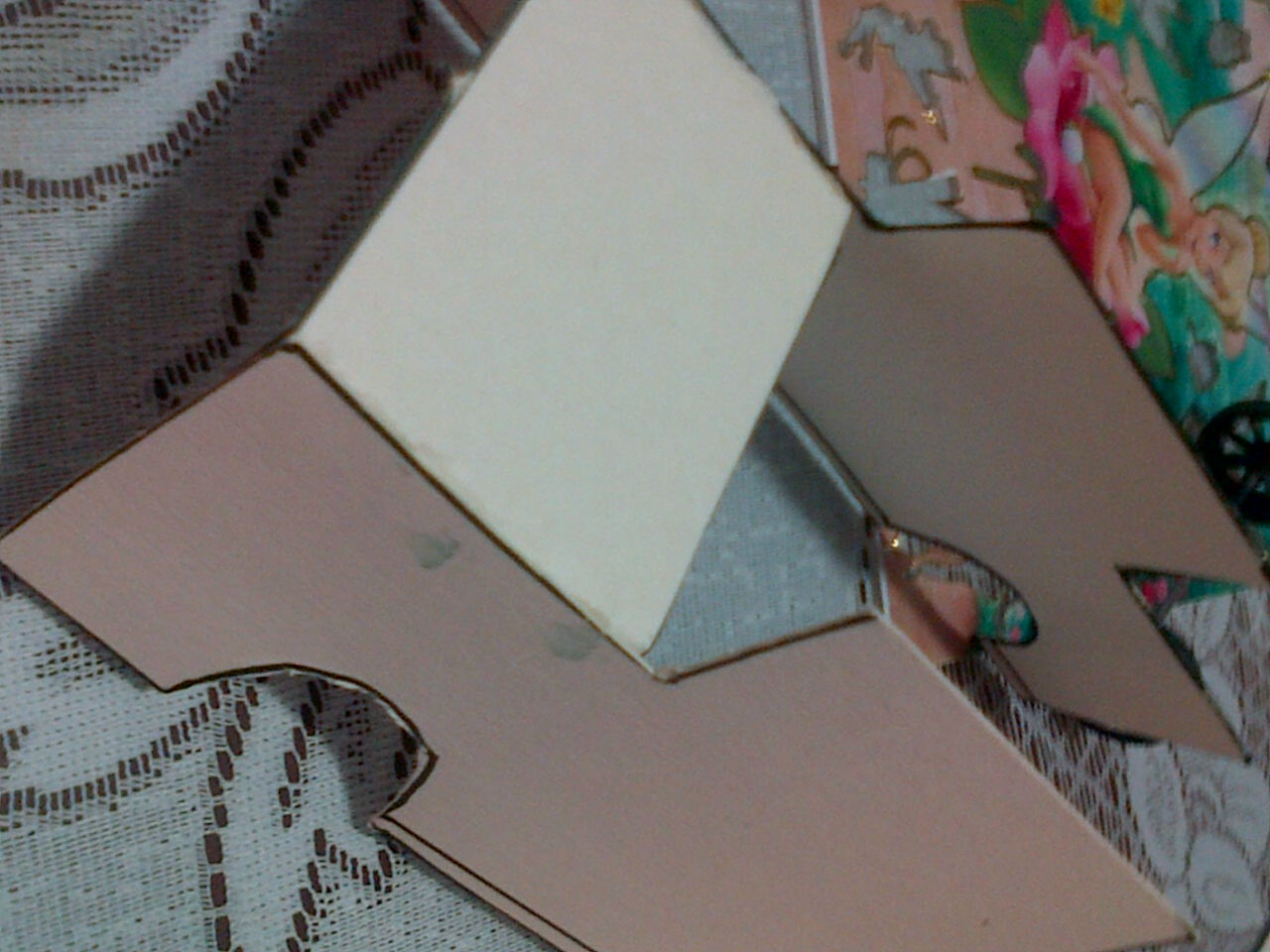 RESULTADO FINAL
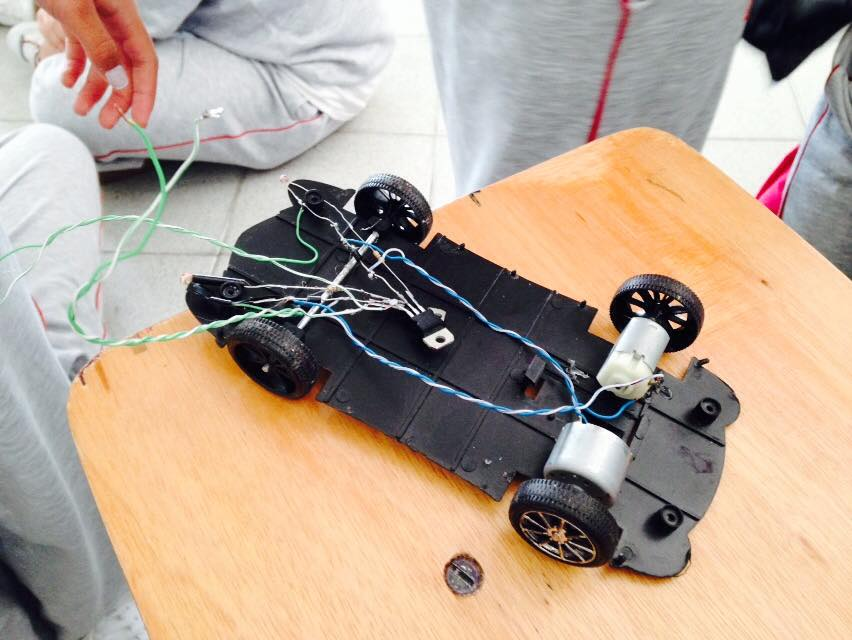 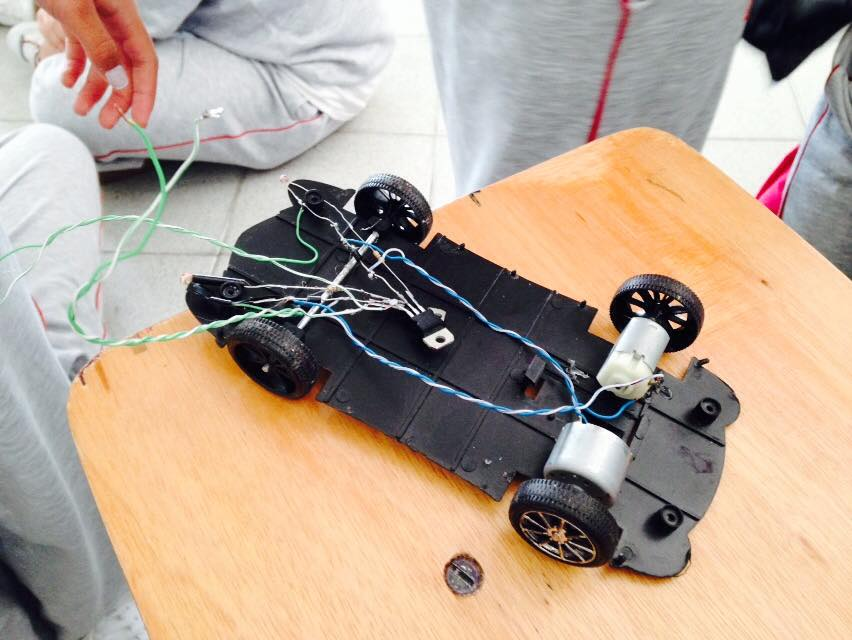 CONCLUSIONES
Este tipo de proyectos contribuyen al desarrollo de actividades innovadoras 


También contribuye a la hora de resolver problemáticas comunes


Este trabajo nos acerca mas a la robótica la cual nos permite conocer la robótica como algo mas común